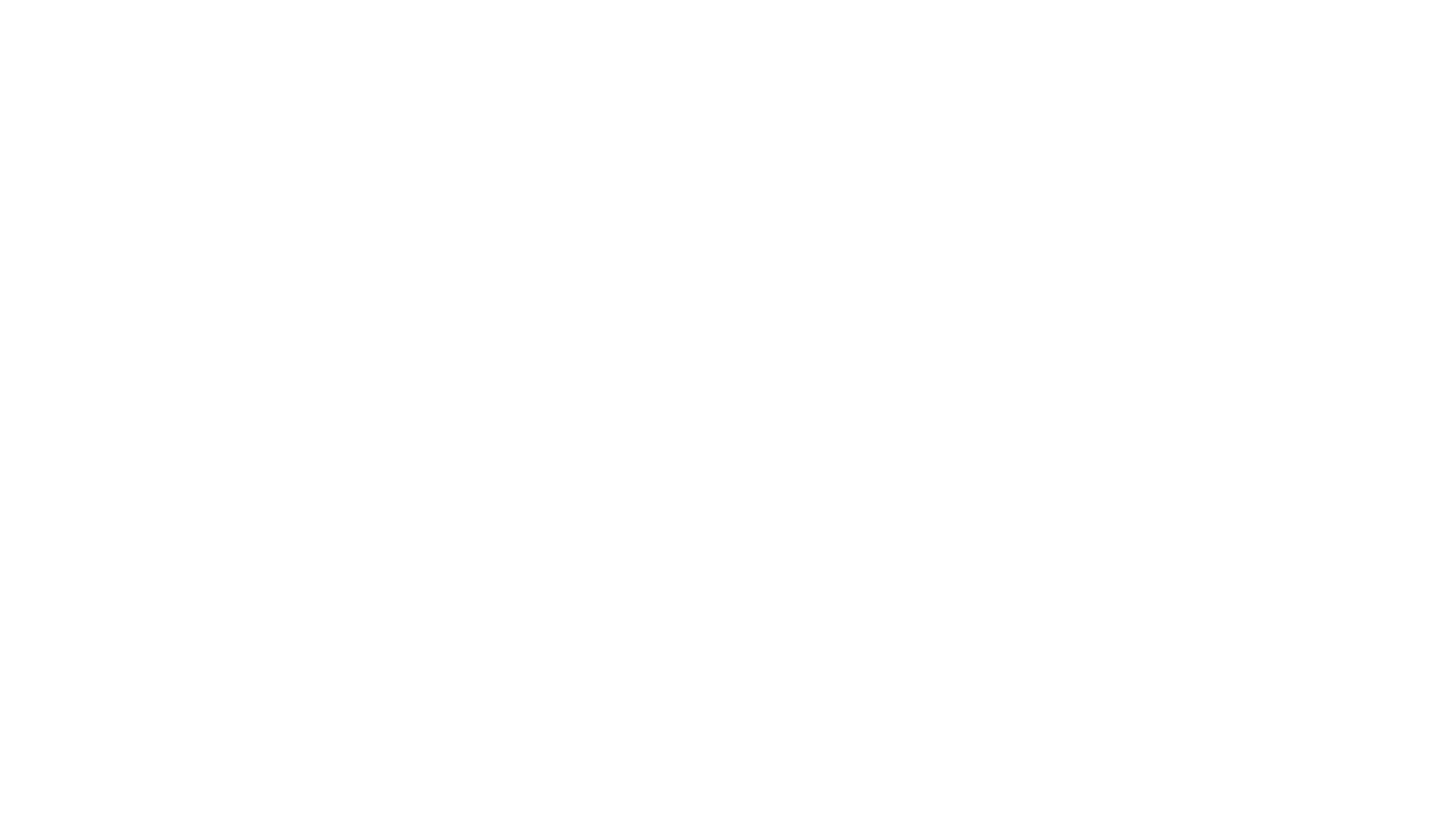 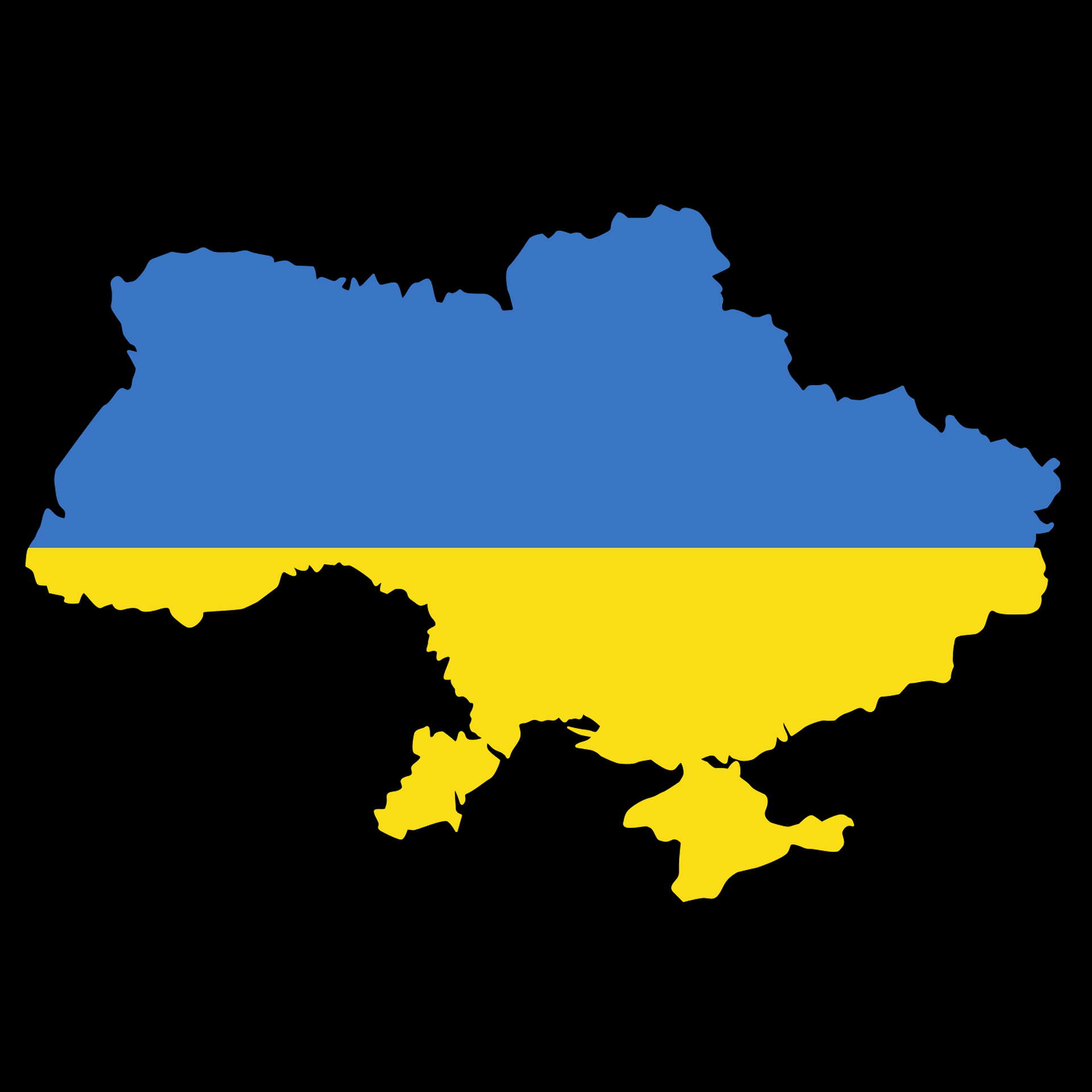 Der Ukrainekrieg  und die Wirtschaft
SM
Inhalt
Großangriff auf die Ukraine
Russlands Wirtschaft
Länder mit der höchsten Erdgasförderung
EU und das Gas
Verletzlichkeit des Wirtschaftssystems – Folgen
Wirtschaftssanktionen
Weshalb dennoch Wirtschaftssanktionen?
Auswege
Quellen
Dank
„Dies ist ein furchtbarer Tag für die Ukraine und ein dunkler Tag für Europa.“ Olaf Scholz, Bundeskanzler (SPD)
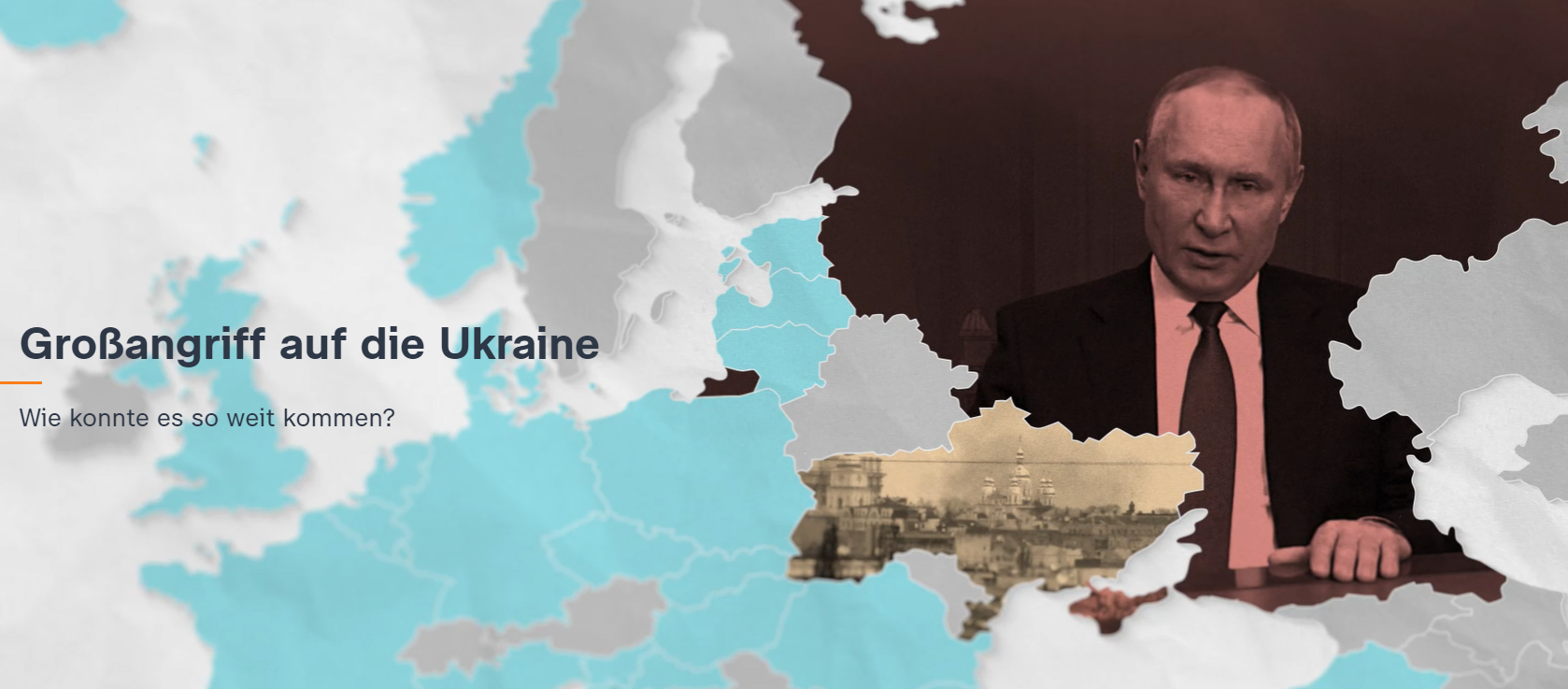 https://zdfheute-stories-scroll.zdf.de/russland-ukraine-konflikt-zeitstrahl/index.html
https://zdfheute-stories-scroll.zdf.de/russland-ukraine-konflikt-zeitstrahl/index.html
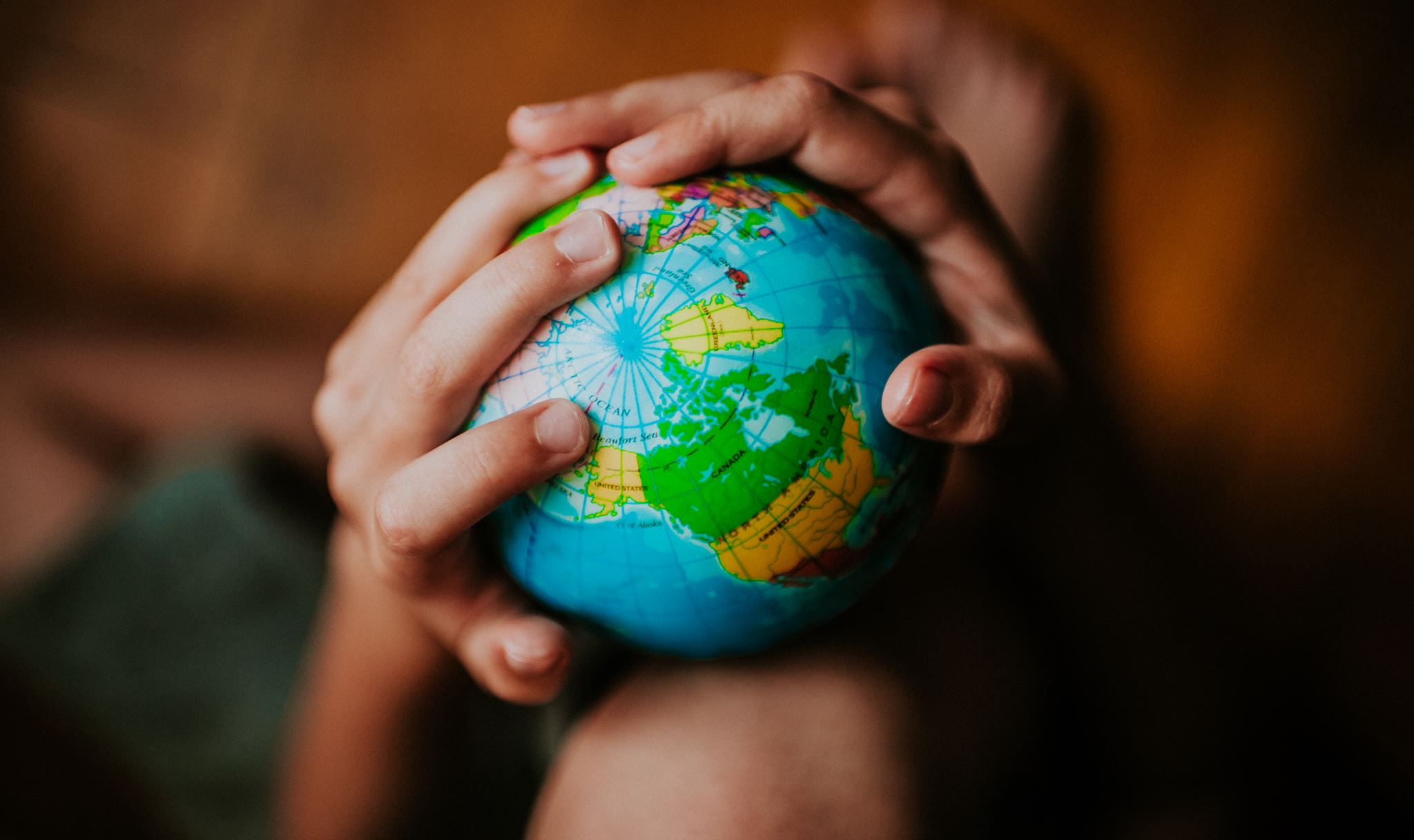 "Eine vollständige Isolation Russlands könnte auch den Rest der Welt ökonomisch schwer treffen. Jede Sanktion zum Schaden Russlands ist auch eine Sanktion, die dem Rest der Welt schadet", sagt Klaus-Jürgen Gern, Experte für internationale Entwicklungen im Konjunkturteam des Kiel Instituts für Weltwirtschaft (IfW)
Russlands Wirtschaft
Länder mit der höchsten Erdgasförderung
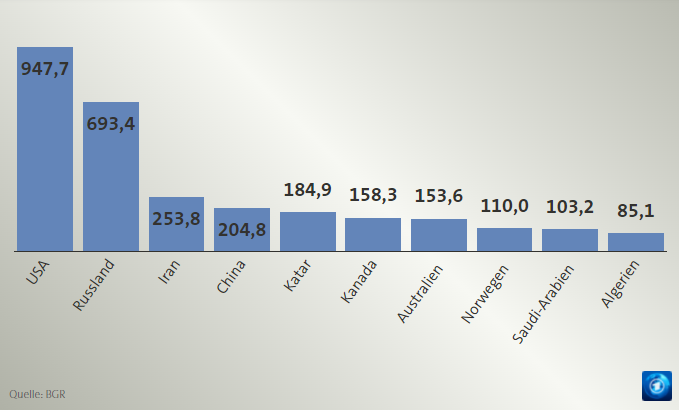 EU und das Gas
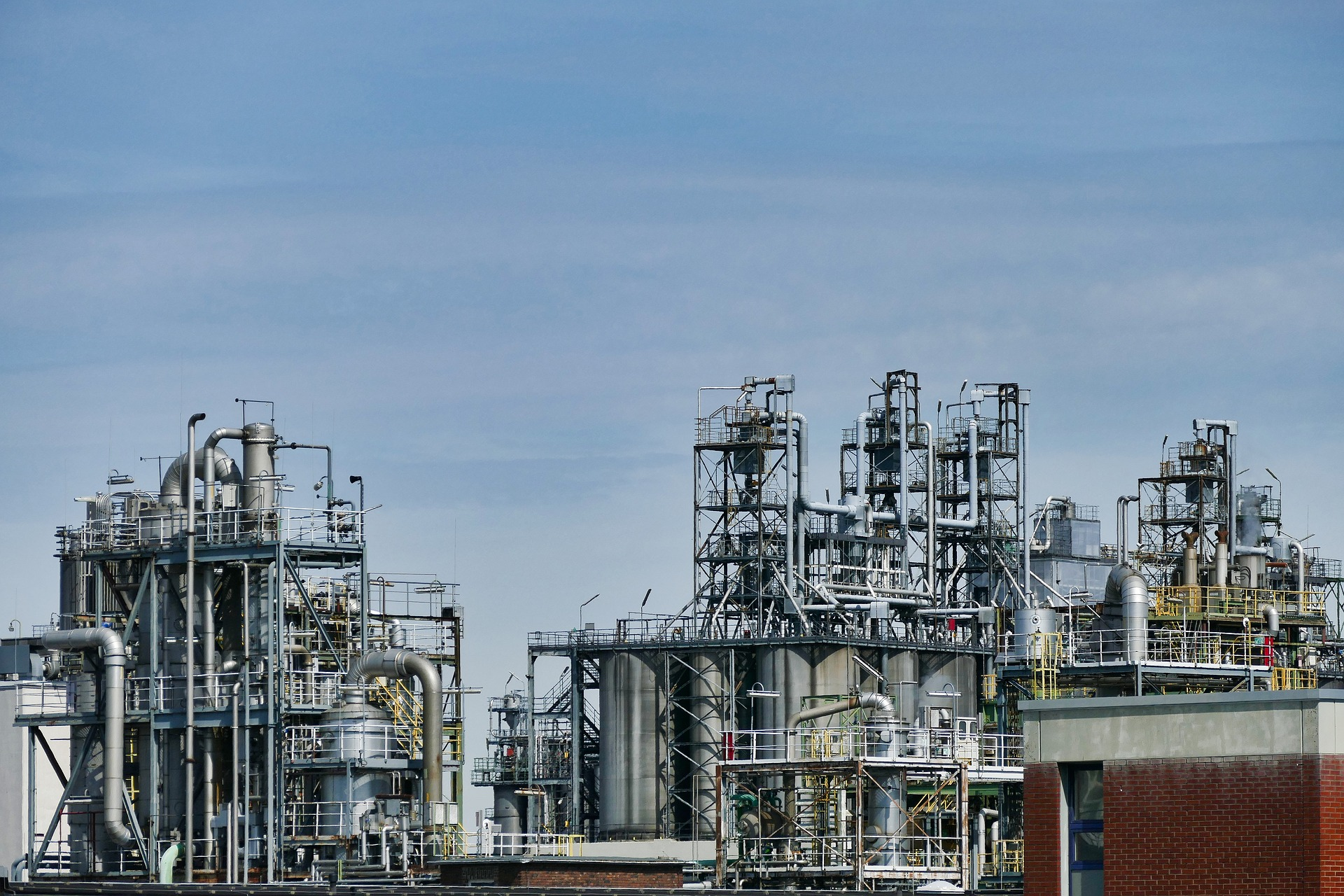 Verletzlichkeit des Wirtschaftssystems - Folgen
Rohstoffpreise steigen auf Rekordhöhen
Lieferengpässe belasten die durch die Pandemie geschwächte Konjunktur 
ein  kompletter Stopp der Gaslieferungen aus Russland bedeutet Produktionsverringerung europäischer Firmen 
Endverbraucher spüren Preissteigerungen bei Energie
     und Produkten (höhere Produktionskosten)
Kaufkraft der Verbraucher wird geschwächt
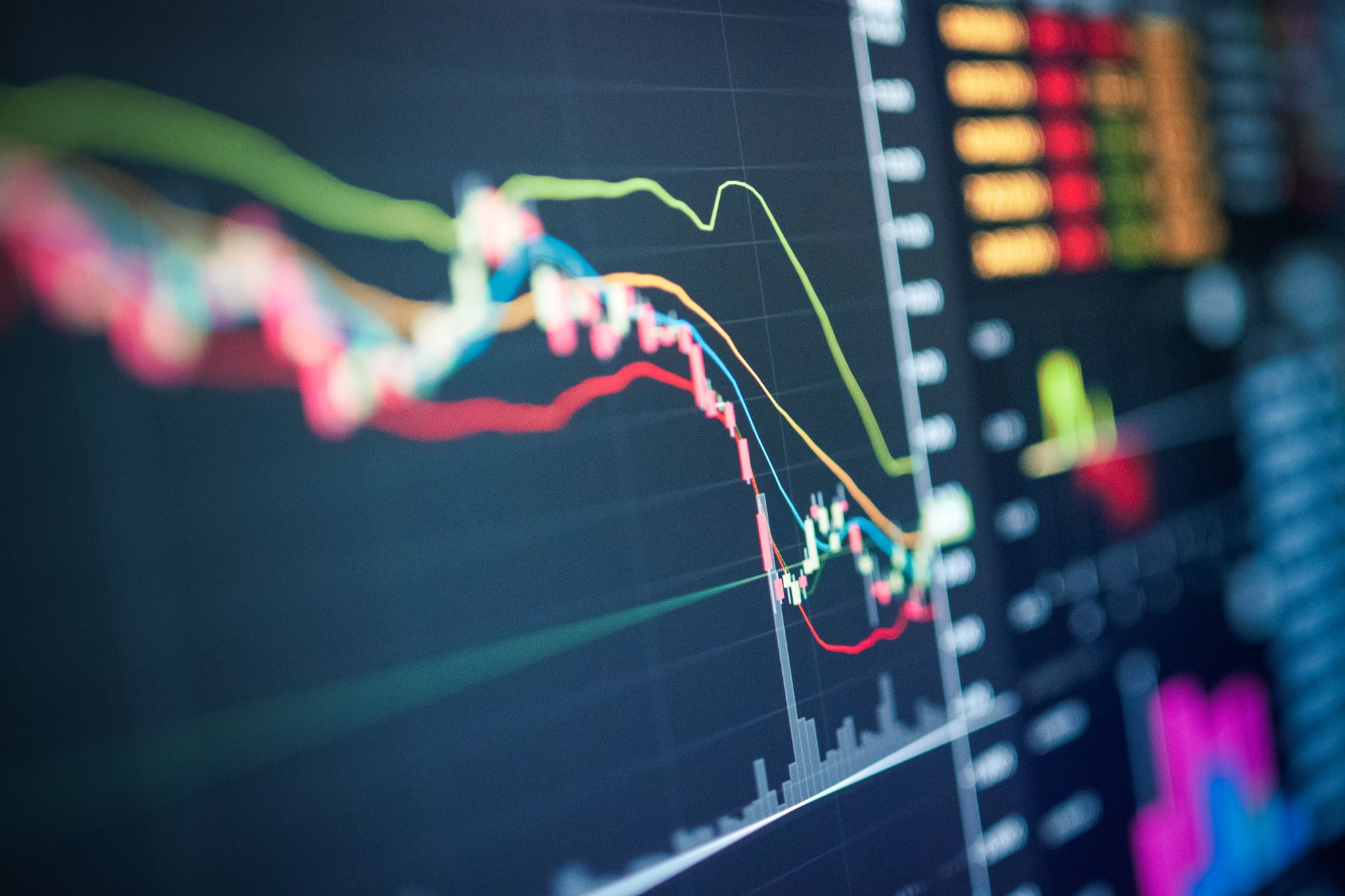 Verletzlichkeit des Wirtschaftssystems - Folgen
Inflation auf Rekordhoch durch die Pandemie, wird weiter angeheizt
steigende Preise gefährden den konjunkturellen Aufschwung (Auftragsbücher der Industrieunternehmen sind voll, Produktion könnte auf Hochtouren laufen)
Eingreifen der Notenbanken wird nötig
Drohungen Russlands, das Eigentum westlicher Unternehmen zu verstaatlichen
Wirtschaftssanktionen
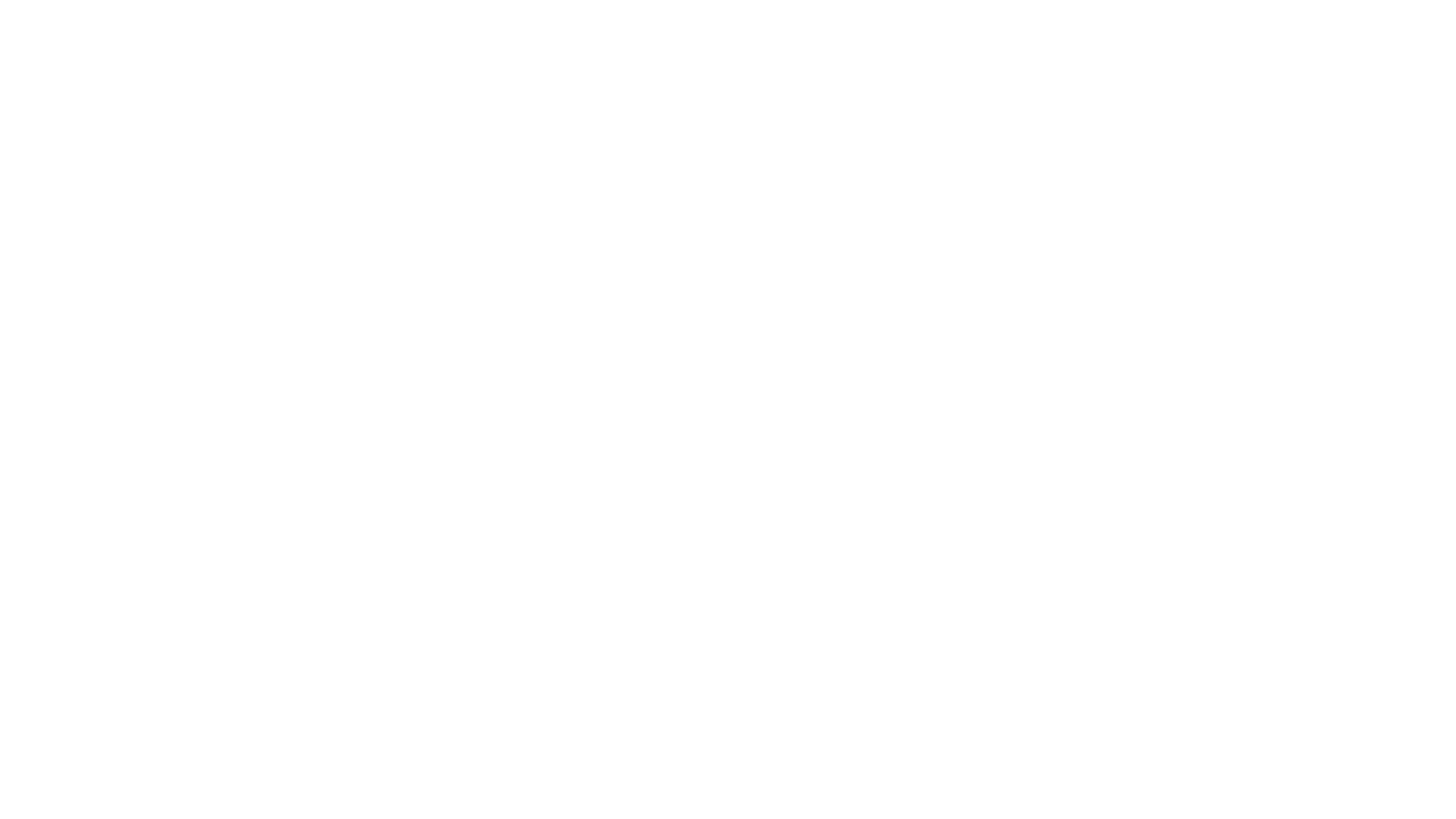 Weshalb dennoch WirtschaftsSanktionen?
Russland insgesamt wirtschaftlich unbedeutend
seit der Krim-Krise haben sich deutsche Firmen immer mehr aus Russland zurückgezogen
wenig Direktinvestitionen
Exporte aus Deutschland nach Russland niedrig

Moritz Kraemer, Chefvolkswirt der Landesbank Baden-Württemberg:
 "Sollte sich China Taiwan kriegerisch einverleiben, würde das die Weltwirtschaft in eine tiefe Krise stürzen, auch weil Taiwan einen enormen Weltmarktanteil bei der Herstellung von Halbleitern hat. Die zurückhaltenden Sanktionen gegen Russland dürften Chinas Wunsch nach Annexion Taiwans nicht gerade reduzieren."
Auswege
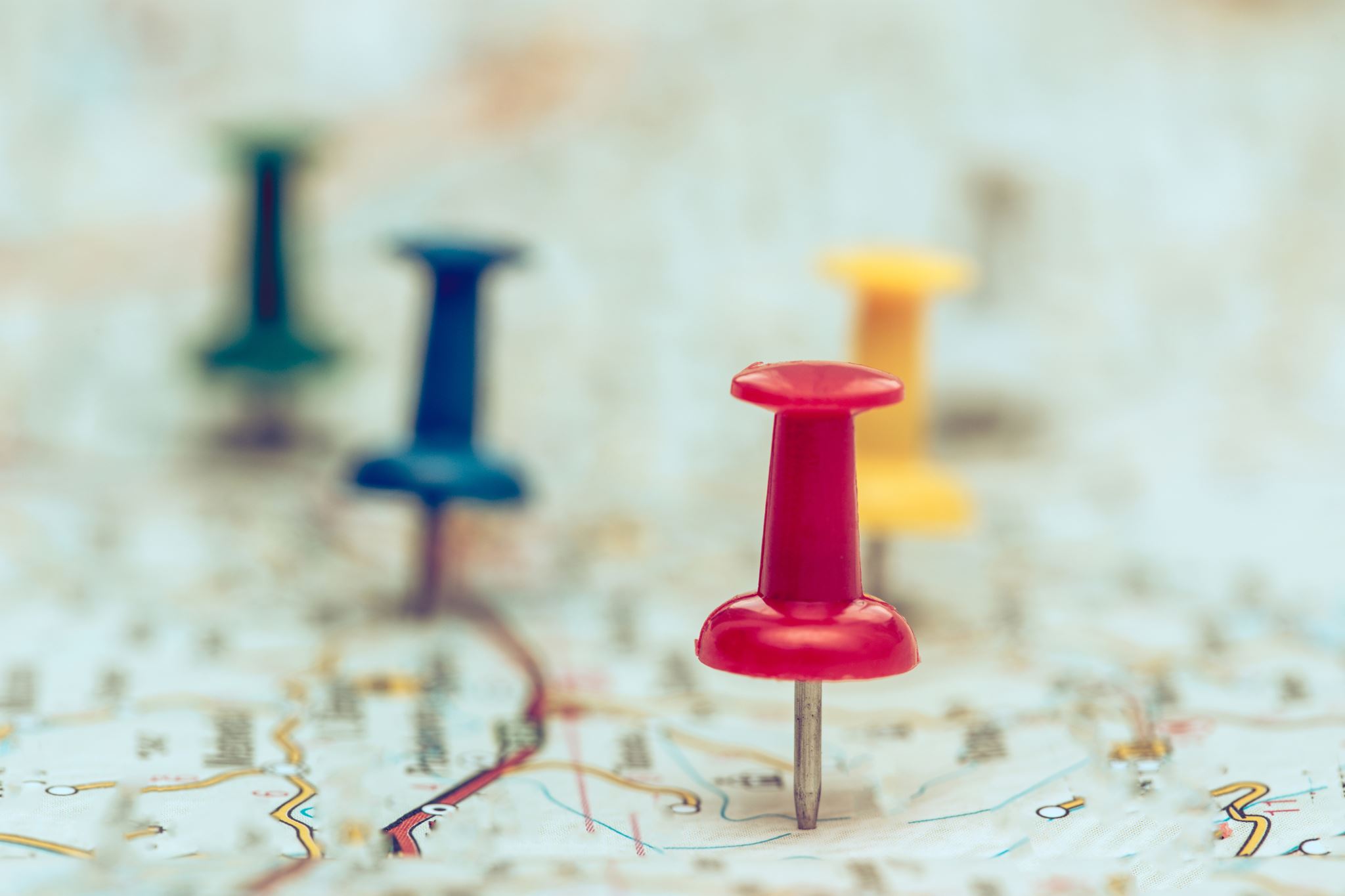 Quellen
Textquellen: 
https://www.tagesschau.de/wirtschaft/weltwirtschaft/ukraine-krieg-konjunkturelle-auswirkungen-101.html
https://www.faz.net/aktuell/wirtschaft/ukraine-krise-wie-wirtschaft-und-nachbarlaender-betroffen-sind-17784071.html
https://www.dw.com/de/ukraine-krise-wirtschaft-geht-in-deckung/av-60876828
https://www.zeit.de/news/2022-03/02/deutsche-wirtschaft-in-russland-befuerchtet-krise?utm_referrer=https%3A%2F%2Fwww.google.com%2F
https://www.tagesschau.de/newsticker/liveblog-ukraine-krieg-mittwoch-101.html


Bildquellen:
https://www.tagesschau.de/wirtschaft/weltwirtschaft/ukraine-krieg-konjunkturelle-auswirkungen-101.html
Pixarbay/freie Fotos
Viele Dank für die Aufmerksamkeit!